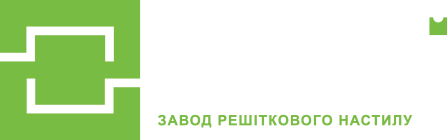 Решётчатый
настил
Как уникальный материал
для современных объектов
www.zrn.com.ua
Преимущества         решетчатого настила      перед аналогами –   просечно-вытяжным и рифленым листом:
Прочность
“Прозрачность"
Устойчив к коррозии
Противоскользящие характеристики
Легкий монтаж
с легкостью пропускает воду, снег, грязь и не позволяет образовываться осадкам. Ячеистая структура полностью пожаробезопасная и упрощает локализацию огня
оцинкованный решетчатый настил устойчив к             воздействию низких и высоких температур, а также к     агрессивным химическим элементам.
не требует сварки и специального оборудования. Также при монтаже отсутствует необходимость в дополнительных опорных конструкциях
при своем легком весе имеет высокую жесткость        поверхности, поэтому способен выдержать большие    нагрузки
благодаря крученному прутку и настилах Serrated, такое покрытие предлагает безопасное передвижения на      промышленных объектах и благоустройство               безопасных зон в общественных местах
Наблюдая за стремительной    популяризацией решетчатого  настила во всех сферах           строительства, появляется       вопрос: в чем же  уникальность и практичность, казалось бы, на первый взгляд обычных          решеток.
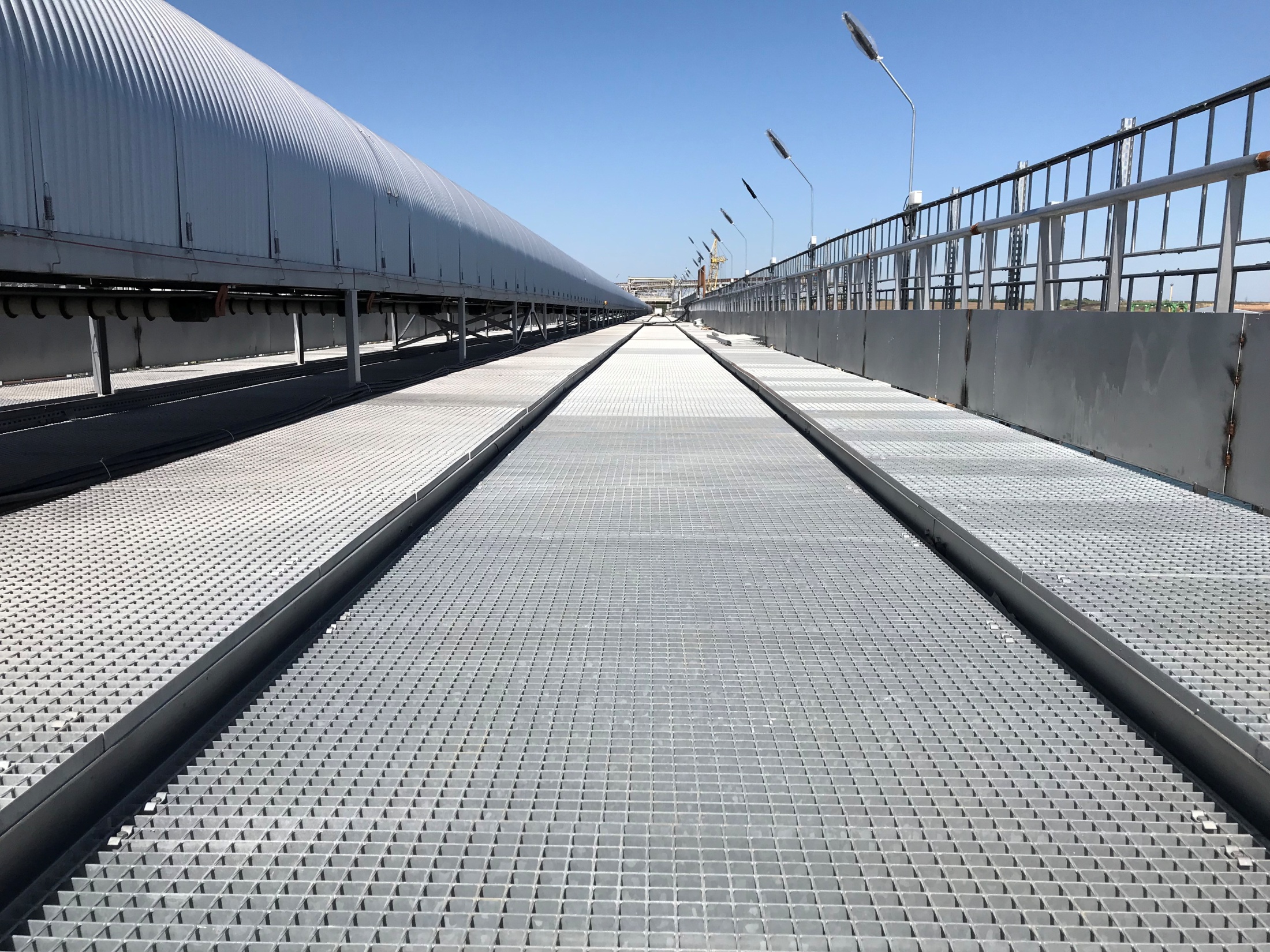 Решетчатый настил
vs
ПВЛ
Заказчики зачастую думают, что настилы из ПВЛ существенно дешевле в сравнении с
решетчатым настилом, поэтому в своих проектах соглашаются на их применение. На
самом же деле ситуация следующая:
Недостатки листов ПВЛ
Цена
Дополнительные опоры
Вес
Монтаж
Обслуживание
Нормы безопасности
Стоимость дальнейшей эксплуатации выше в связи с необходимостью периодического восстановления антикоррозионного покрытия
Не учитывается, что         1 м2 решетчатого настила легче, чем 1 м2 настила из ПВЛ
Стоимость монтажа 1 м2 настила из ПВЛ            существенно выше.       Сроки монтажа ПВЛ-    настила примерно в 5-7 раз больше
ПВЛ покупается не по   цене листа, а по цене   металлоконструкций на ЗМК.
Не учитывается вес         дополнительных опорных конструкций под настил  ПВЛ, а также рамок для   ступеней, ребер жесткости и т.д.
В Европе листы ПВЛ на сегодняшний день вообще не используются для изготовления настилов, ступеней и устройства пешеходных зон
Решетчатый настил
Выгода для каждого…
Снятие ответственности с завода за правильное изготовление данных элементов, а
также за антикоррозионное покрытие площадок, поскольку из-за особенностей
ПВЛ, площадки корродируют в первую очередь, зачастую еще до завершения
монтажа металлоконструкций, что вызывает претензии у заказчиков
Преимущества для ЗМК
Экономия на логистике, поскольку изделия из ПВЛ достаточно легкие и зачастую
пространственные
Избавление от необходимости изготовления легких и неудобных конструкций,
которыми являются изделия из ПВЛ, а также дополнительных элементов – рамок,
ребер жесткости, дополнительных опор и т.д., или так называемой «соломы»
Отсутствие необходимости очистки и нанесения антикоррозионного покрытия на
ПВЛ, так как это один из самых неудобных элементов для покраски и, как следствие, огромных затрат на покрасочные материалы
Оперативность
Легкость
Практичность
Нет необходимости восстановления антикоррозионного покрытия после завершения монтажа
Быстрый монтаж, не требующий проведения сварочных работ. По заявлениям
представителей монтажных организаций трудоемкость монтажа решетчатого настила в
сравнении с ПВЛ и рифленным листом меньше в 5-7 раз по количеству затраченных
человеко-часов на монтаж 1 м2
Для монтажа решетчатого настила можно задействовать менее квалифицированный
персонал, так как настил поставляется на строительную площадку в готовом для укладки
виде со всеми необходимыми вырезами, обрамлениями и т.д.
Преимущества для монтажных организаций
Крепления
При разработке монтажных схем для укладки решетчатого настила наши специалисты подбирают необходимые в каждом случае типы креплений и составляют соответствующую спецификациию, которая является неотъемлемой частью монтажной схемы. Также, по желанию заказчика, на чертежи могут быть нанесены места установки креплений. Таким образом, в случае заказа решетчатого настила клиент может быть уверен в том, что комплектация решеток креплениями будет на 100% соответствовать техническому заданию.
Стандартное
Скоба с саморезом
Для ступеней
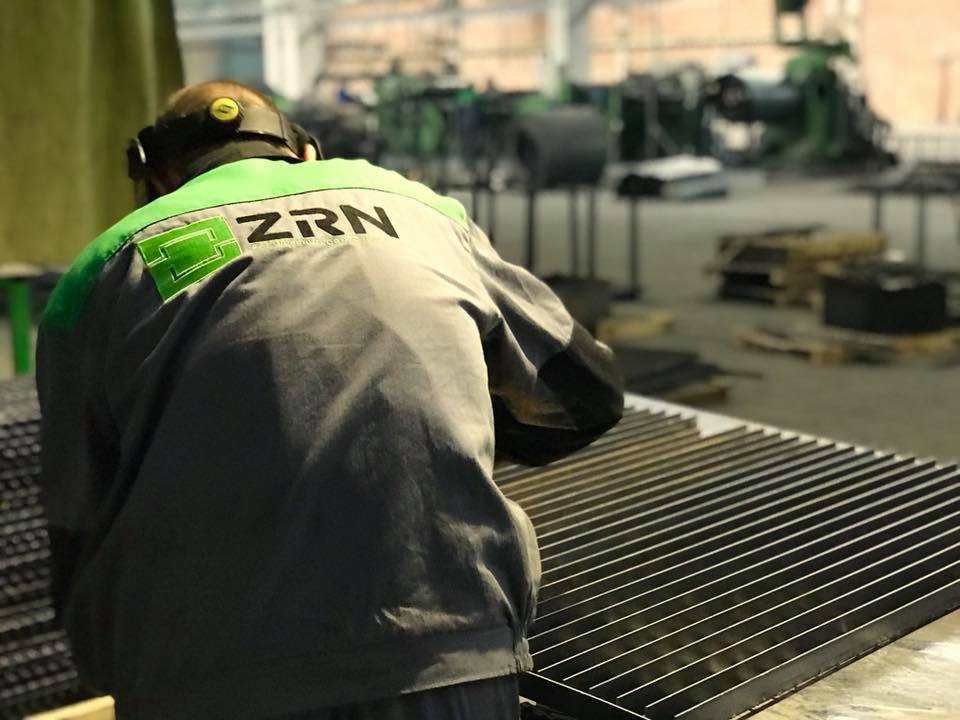 Дешевле, прочнее, надежнее
Мифы о “дорогущих” решетчатых настилах сегодня уже не актуальны
Срок службы                   от 20 лет
Безопасность при эксплуатации
Эстетика,               практичность
Фундаментальный материал для современного строительства
В наши дни сварной                 решетчатый настил стал        универсальным решением    для множества задач.          Продукция "ZRN" широко     применяется в различных     сферах промышленности и   производства малыми и       крупными предприятиями, а также в гражданском          строительстве и городской                    инфраструктуре.
Так зачем платить
больше?
Если посчитать реальные затраты, для Заказчика 1 м2 оцинкованного
решетчатого настила обойдется        дешевле, чем 1 м2 настила из ПВЛ
Спасибо за внимание
www.zrn.com.ua